Statewide Quality Advisory Committee (SQAC) Evaluation Workgroup Meeting
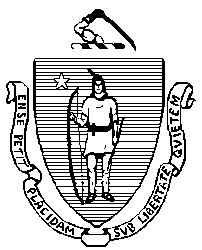 August 1, 2013
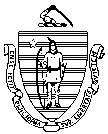 Purpose of the Workgroup
To review and revise the Committee’s draft evaluation process and criteria for non-mandated measures
To develop and recommend an evaluation process and criteria to the Committee on August 19th
Current SQMS Measure Evaluation
Current evaluation tool is based on the Expert Panel on Performance Measurement / Health Care Quality and Cost Council (EPPM/QCC) criteria 
Received feedback that SQMS evaluation could be 
Clearer and more transparent
More meaningful
More efficient
Considered National Quality Forum, Measure Applications Partnership and other evaluation frameworks when developing proposed revisions
Crosswalk of Measure Evaluation
Draft Revisions to SQMS Evaluation
Based on the review of nationally accepted evaluation criteria, SQAC staff
Kept the QCC/EPPM criteria
Streamlined criteria, based on NQF process
Kept condition for evaluation (meets priority area)
Reduced score range from 0-10 to 1-5 rating 
Developed a definition for each rating
Created a score threshold for each recommendation level
Draft SQAC Evaluation Process
Draft SQAC Evaluation Criteria
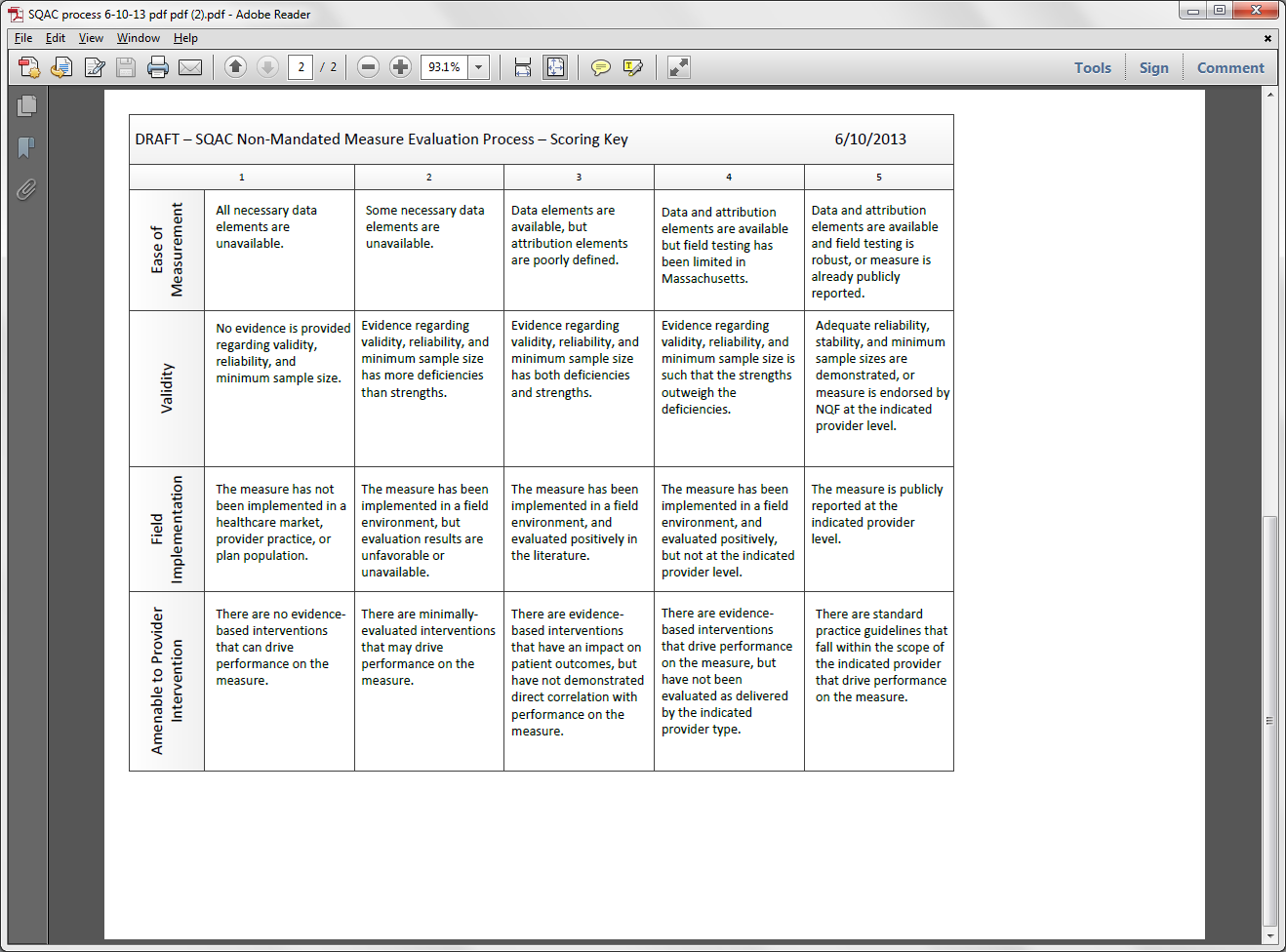 Discussion
Review and revise draft evaluation process and criteria

Goal 
Present recommended evaluation process and criteria at the next SQAC meeting
                Monday, August 19th 
     		3-5 p.m.
            		2 Boylston Street, 5th Floor
             		Boston, MA 02116